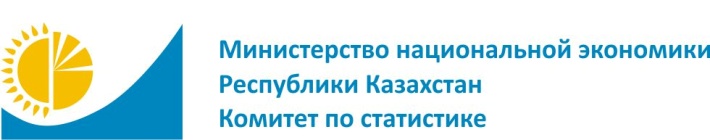 www.stat.gov.kz
Перепись населения посредством сети Интернет
г. Астана 2018 год
Перепись населения 2019 года планируется провести с использованием современных информационных технологий:
Глобальная оценка НСС РК
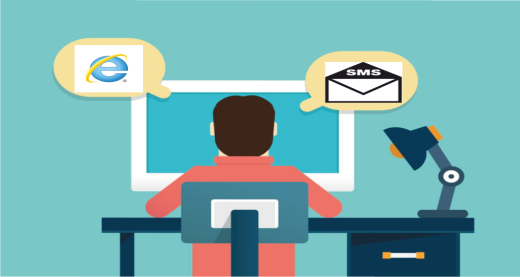 Интернет опрос
Путем самостоятельного заполнения переписных листов в электронном виде респондентами в течение первых 10 дней переписи
Астана  2018
www.stat.gov.kz
При интернет опросе респонденты самостоятельно заполняют переписные листы в электронном виде на специализированном сайте «Sanaq.gov.kz».         В онлайн-режиме респондент проходит процедуру регистрации, с определением его статуса и идентификации посредством данных удостоверяющих личность документов, номера мобильного телефона и адресом электронной почты.
При заполнении переписных листов в онлайн режиме к вопросам привязаны  соответствующие классификаторы и справочники при выборе ответов.         Заложены форматно-логические контроли (ФЛК) по заполнению и переходам с вопроса на вопрос.
 После завершения интернет опроса респондент получает уведомление на электронную почту и SMS-сообщение на номер, указанного при регистрации телефона о прохождении переписи..
Астана  2018
www.stat.gov.kz
Регистрация респондента для заполнения переписных листов посредством сети Интернет в онлайн-режиме
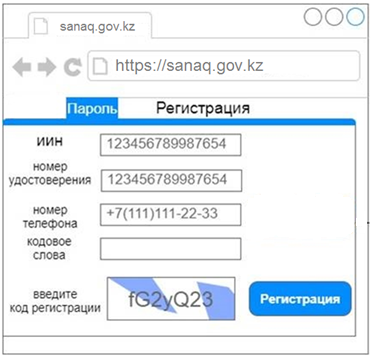 Астана  2018
www.stat.gov.kz
Процесс заполнения переписных листов посредством сети Интернет в онлайн-режиме респондентом
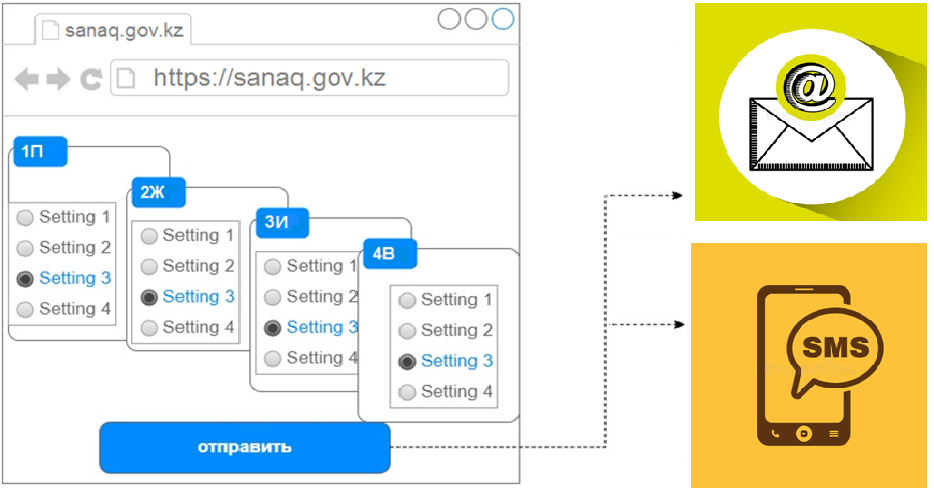 Астана  2018
www.stat.gov.kz
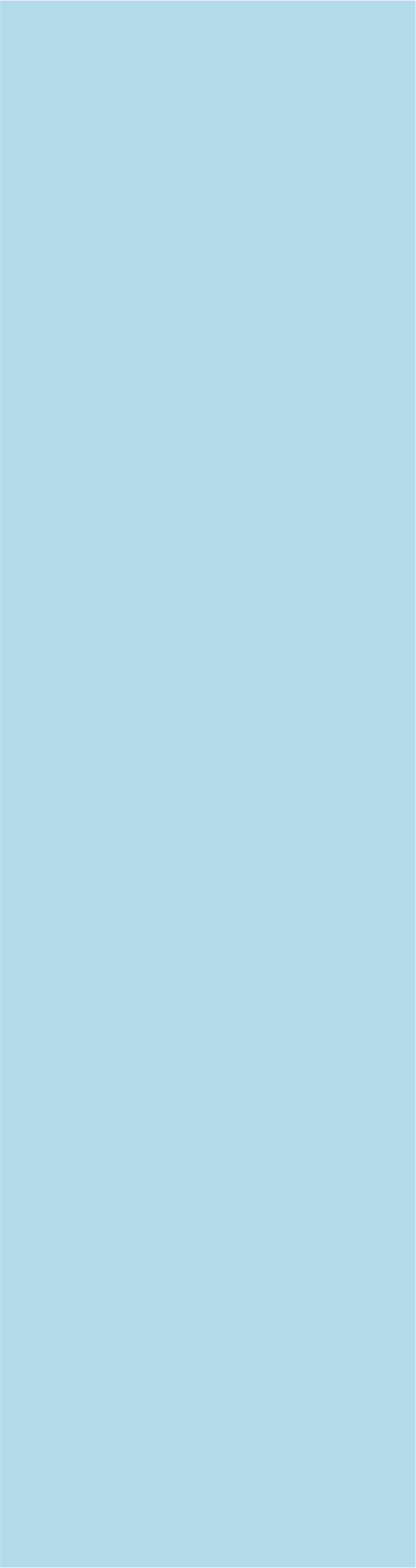 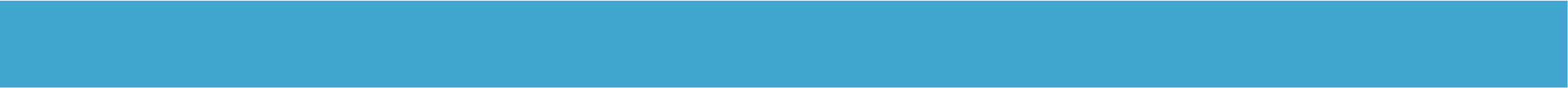 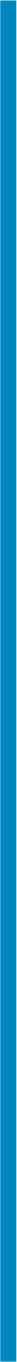 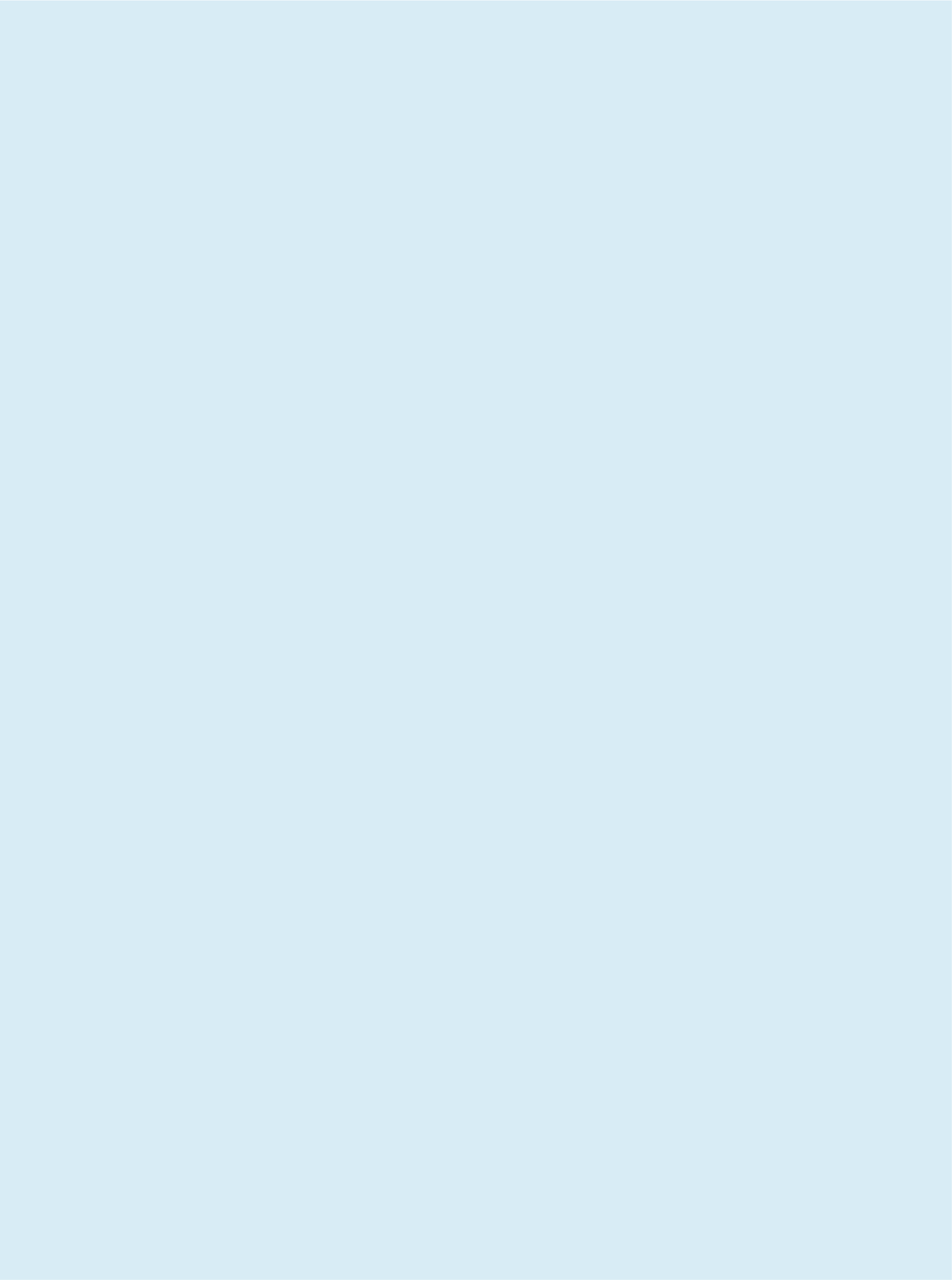 Спасибо за внимание!Кунафина Д.КУправление по подготовке и проведению национальных переписейКомитет по статистикеМинистерство национальной экономики Республики КазахстанТел. +7 7172 74-93-37E-mail: di.kunafina@economy.gov.kz